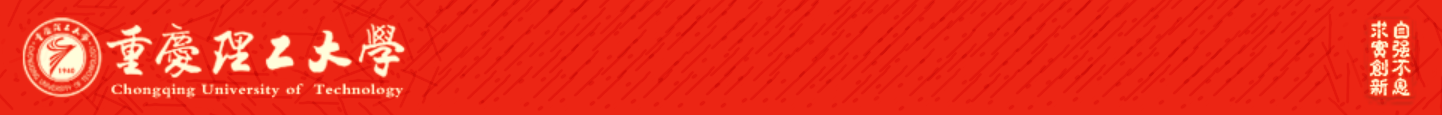 Chongqing University of Technology
ATAI
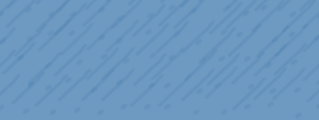 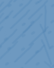 Advanced Technique of Artificial  Intelligence
Chongqing University of Technology
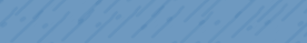 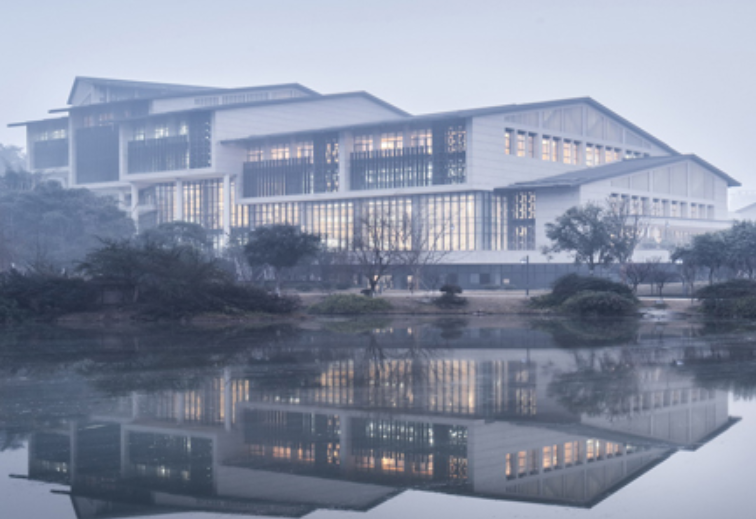 An Attention-based Graph Neural Network for Heterogeneous Structural Learning （AAAI 2020）
论文链接：https://arxiv.org/abs/1912.10832
代码链接：https://github.com/didi/hetsann
Zhanwang Peng
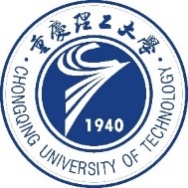 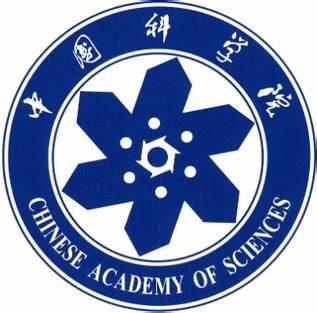 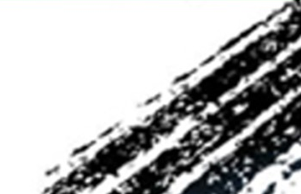 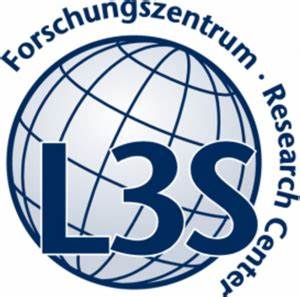 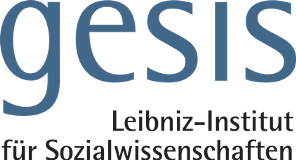 1
Outline
Introduction 
Approach
Experiments
Conclusion
Introduction
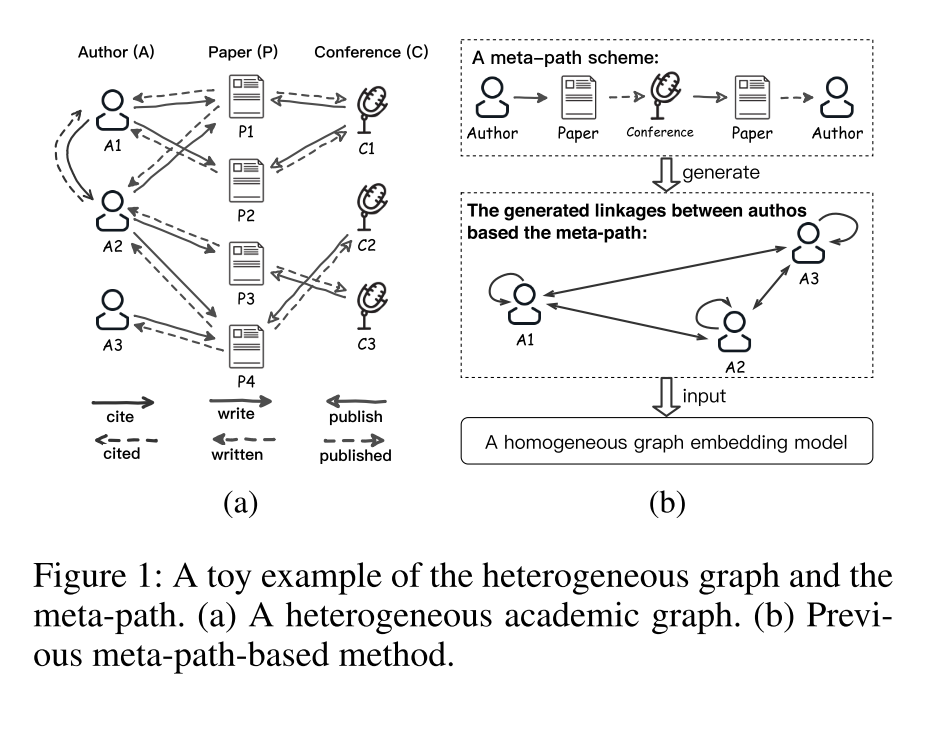 Introduction
Two predominant problems of meta-path:
the scheme of meta-path relies on experts, and it is hard to exhaustively enumerate and select valuable meta-path schemes by hand



the information passing by the meta-path, such as features of heterogeneous nodes or edges, is lost in the process of generating meta-path based node pairs, and it may even lead to an inferior embedding performance
Approach
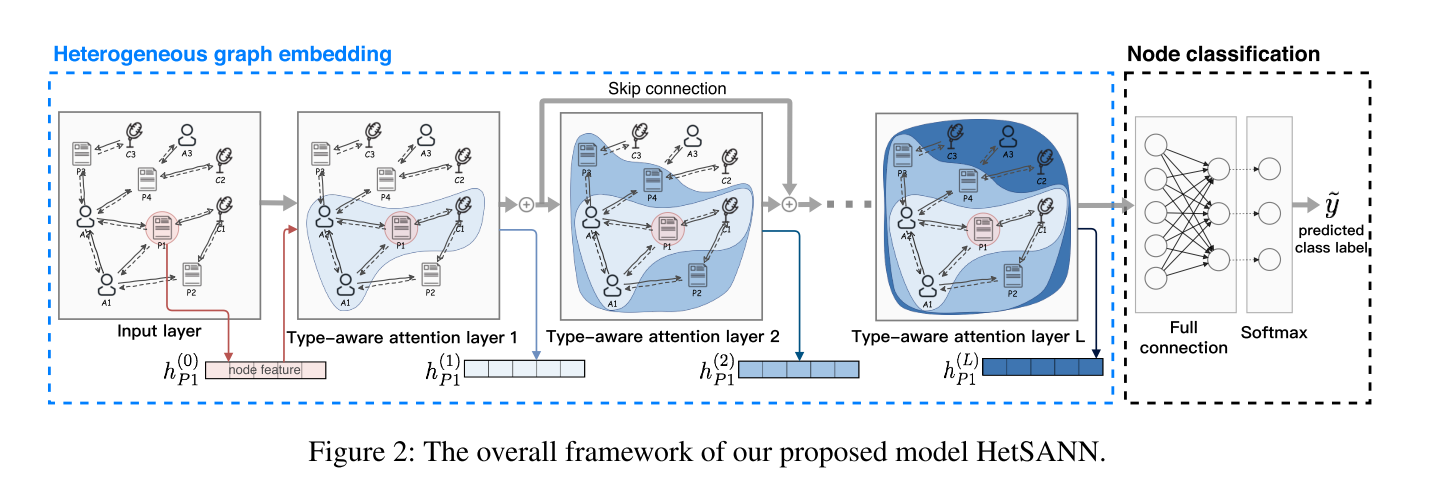 Approach
The basic concept:
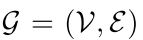 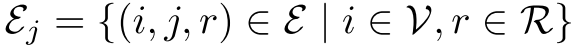 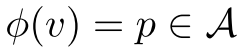 Target:
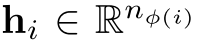 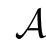 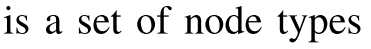 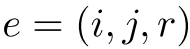 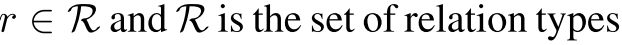 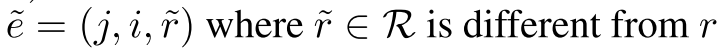 Approach
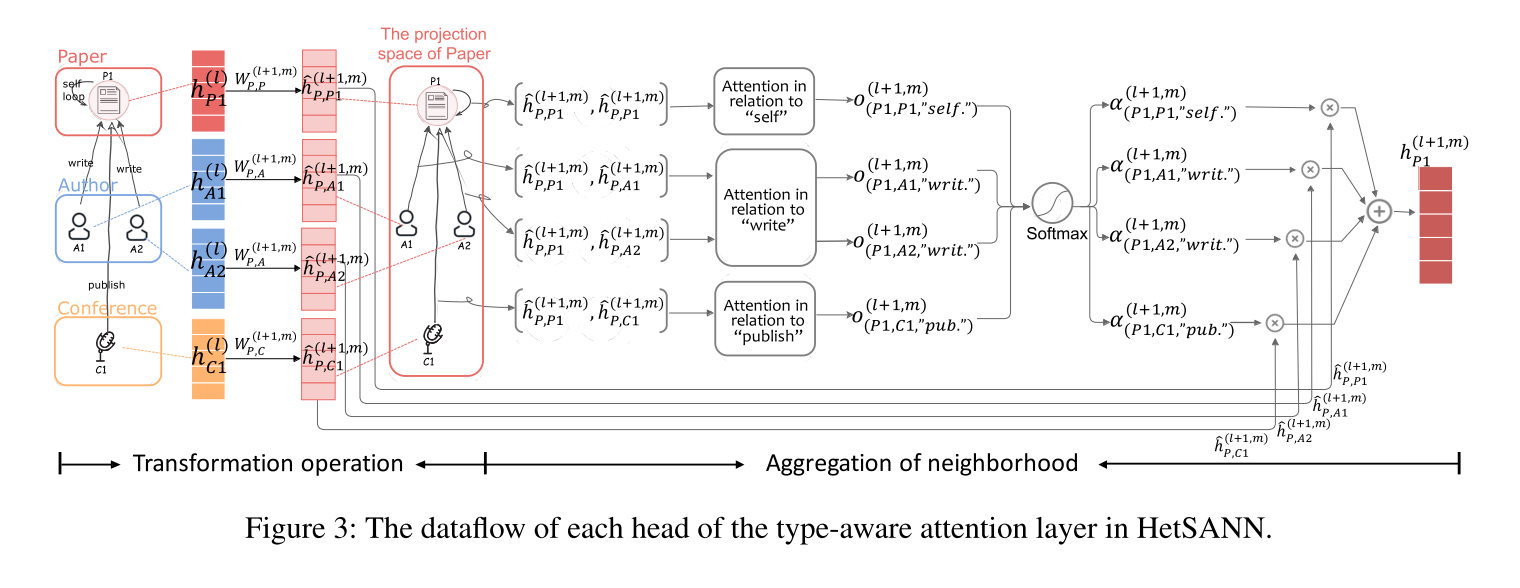 Approach
Transformation Operation:
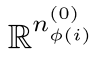 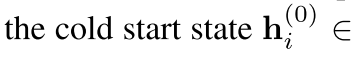 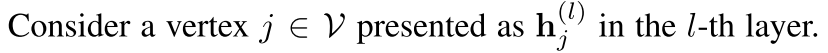 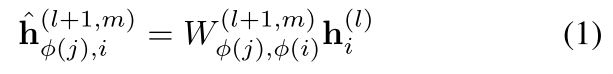 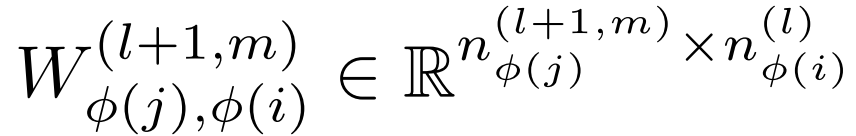 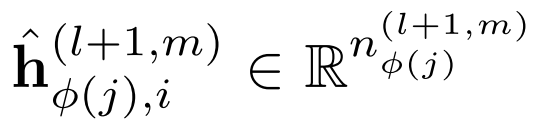 Approach
Transformation Operation:
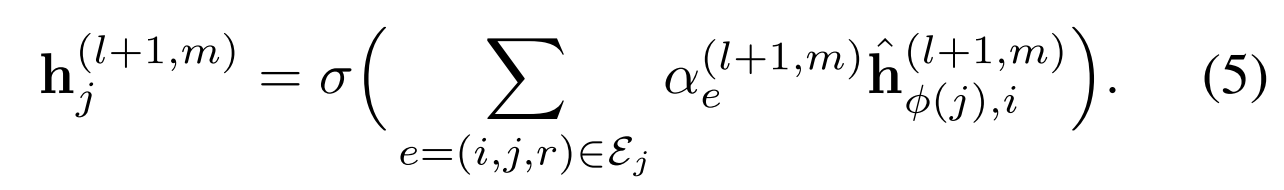 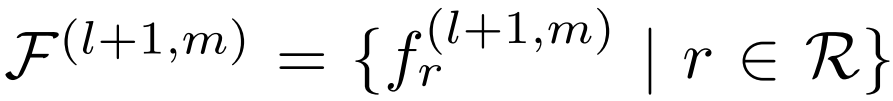 注意力打分函数：
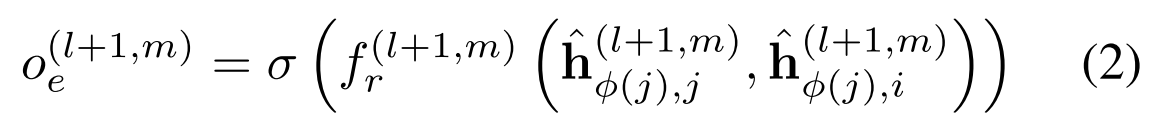 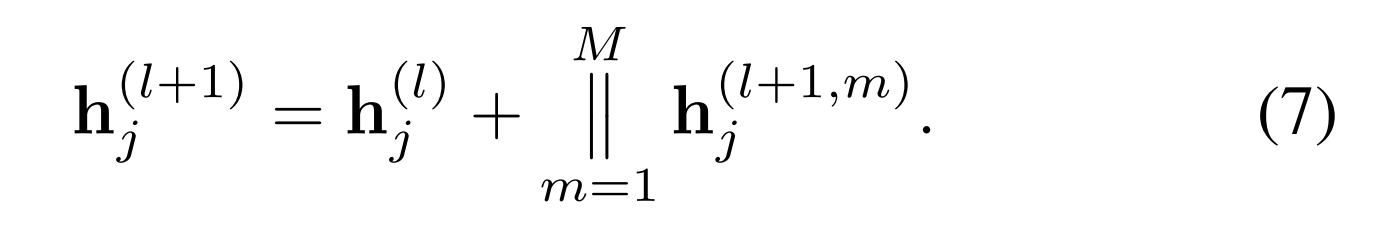 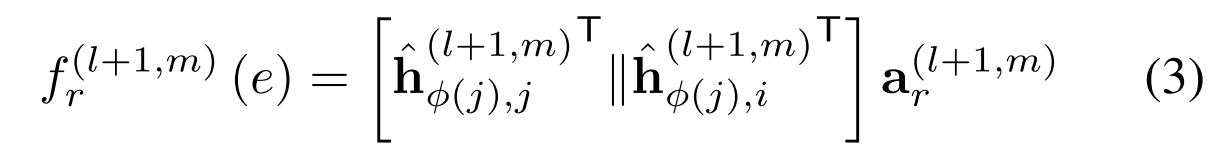 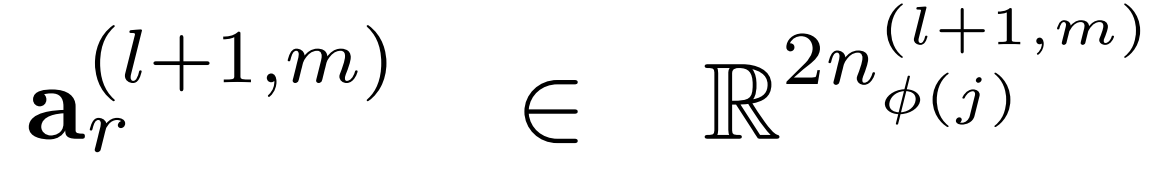 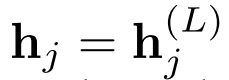 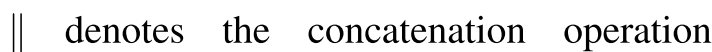 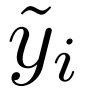 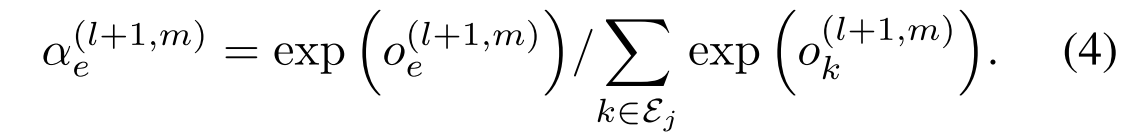 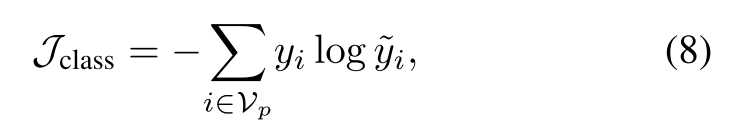 Approach
Three kinds of extension:
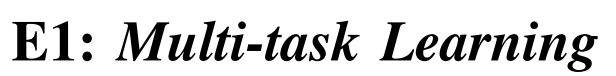 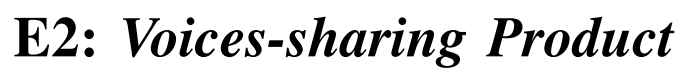 调整注意力打分函数：
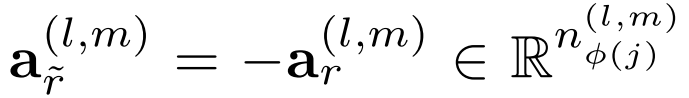 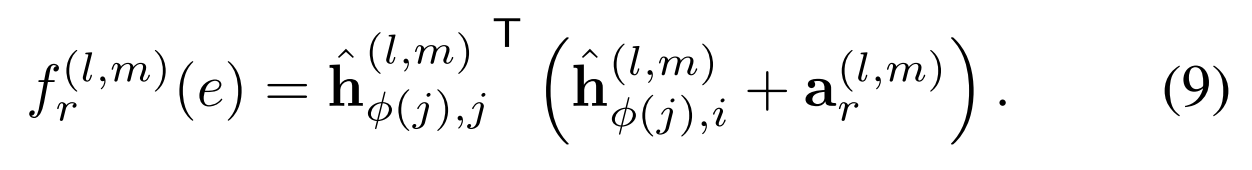 Approach
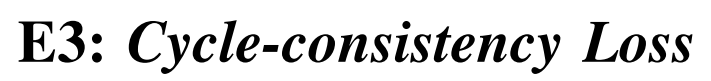 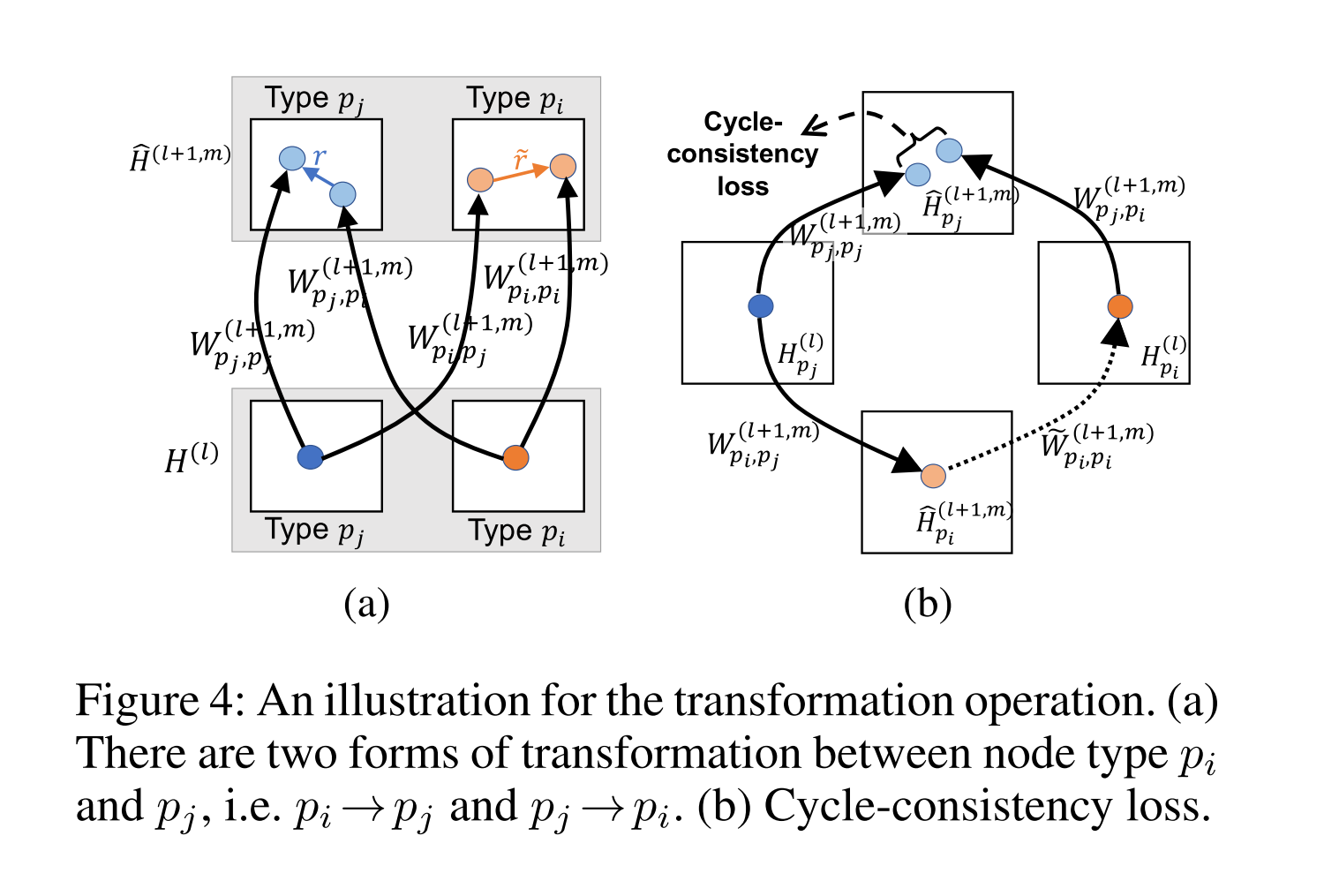 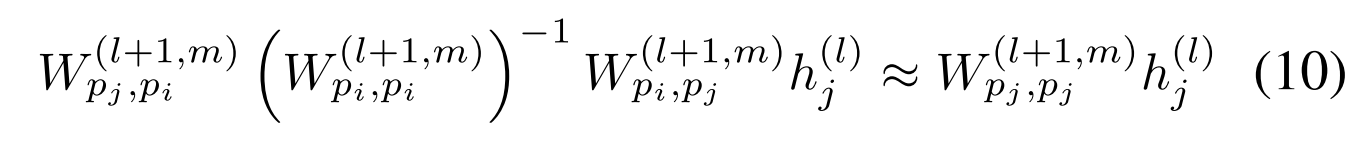 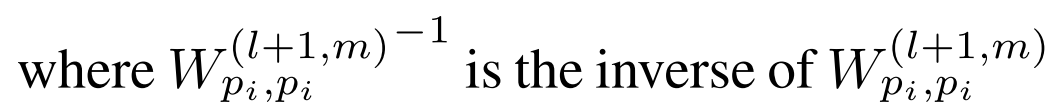 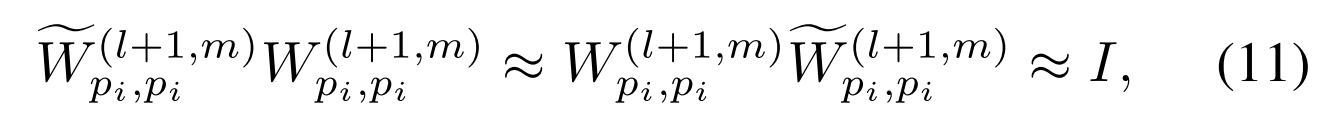 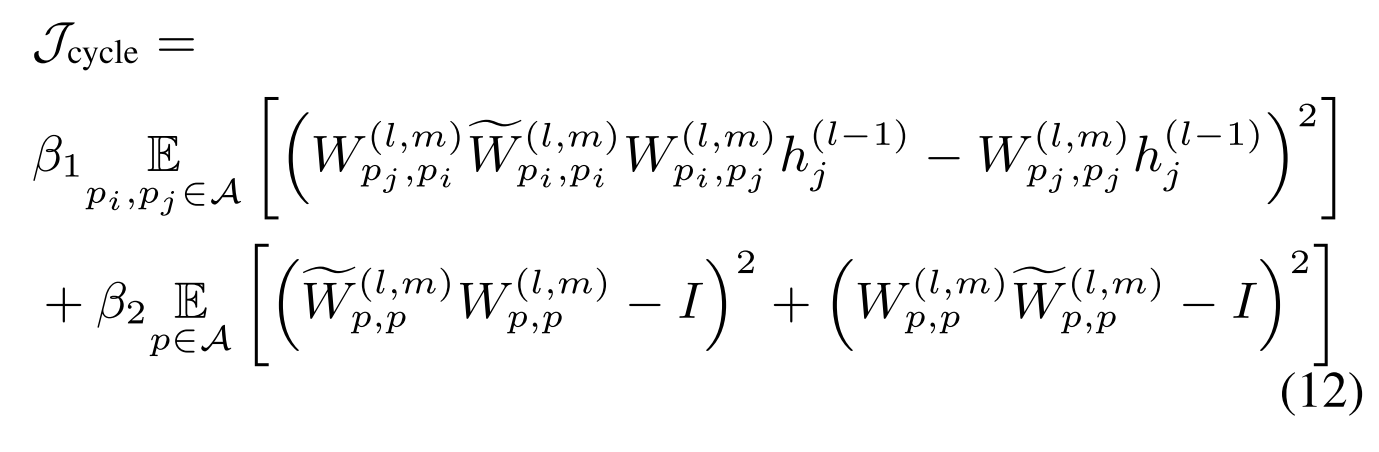 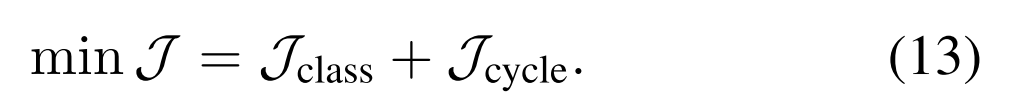 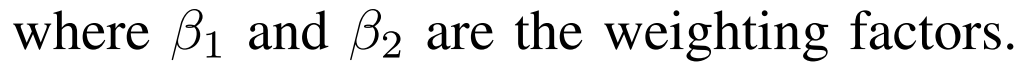 Experiments
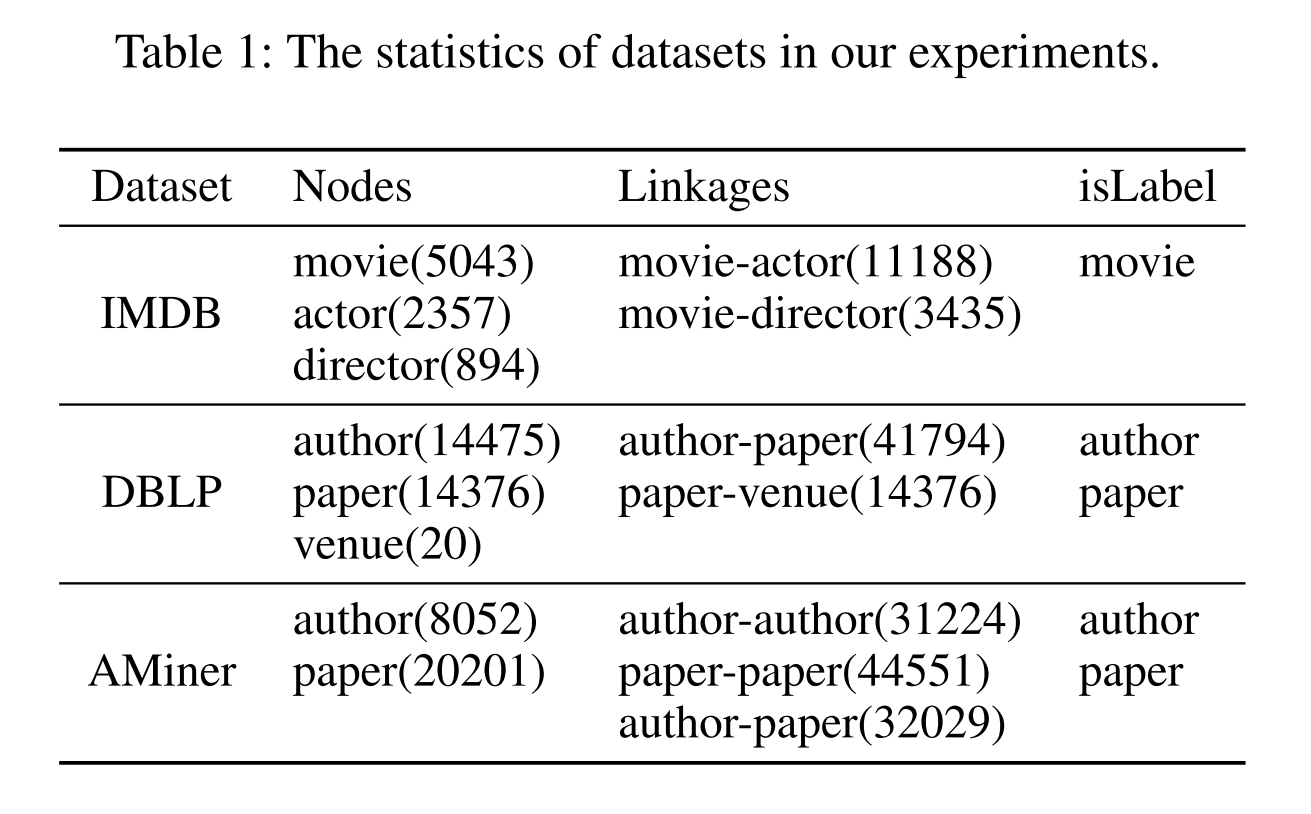 Experiments
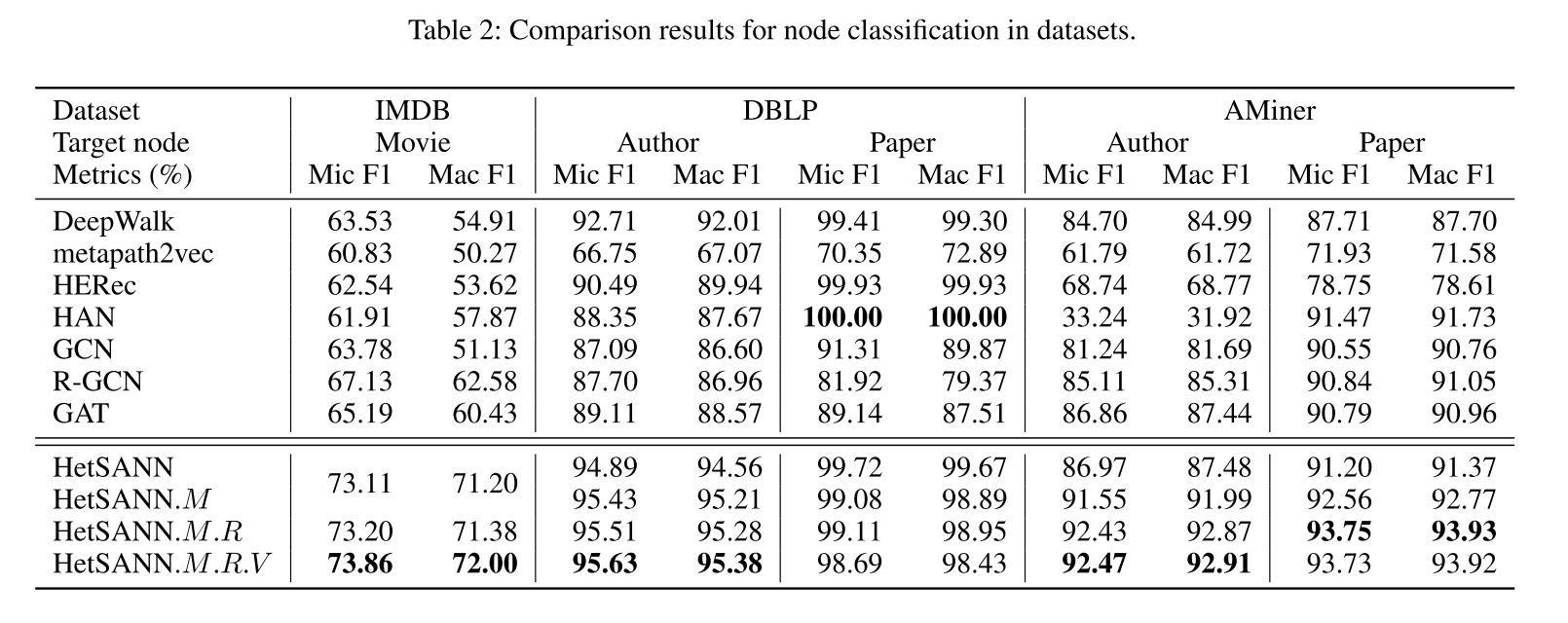 Experiments
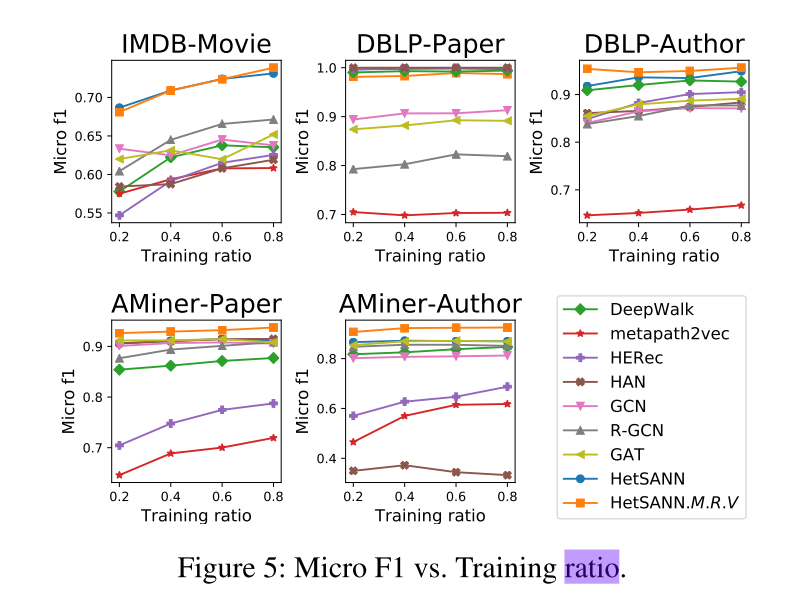 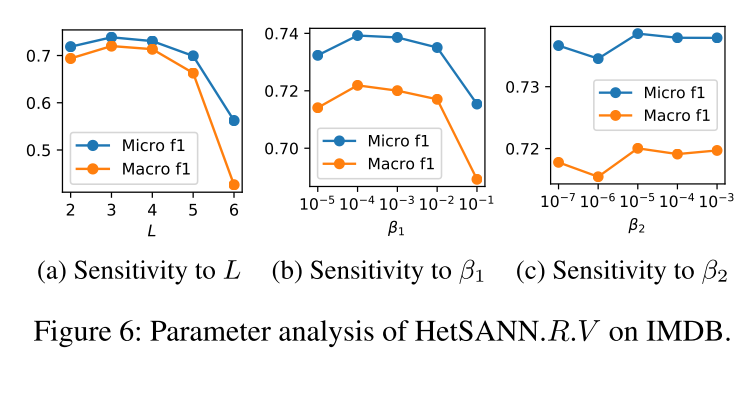 Thanks